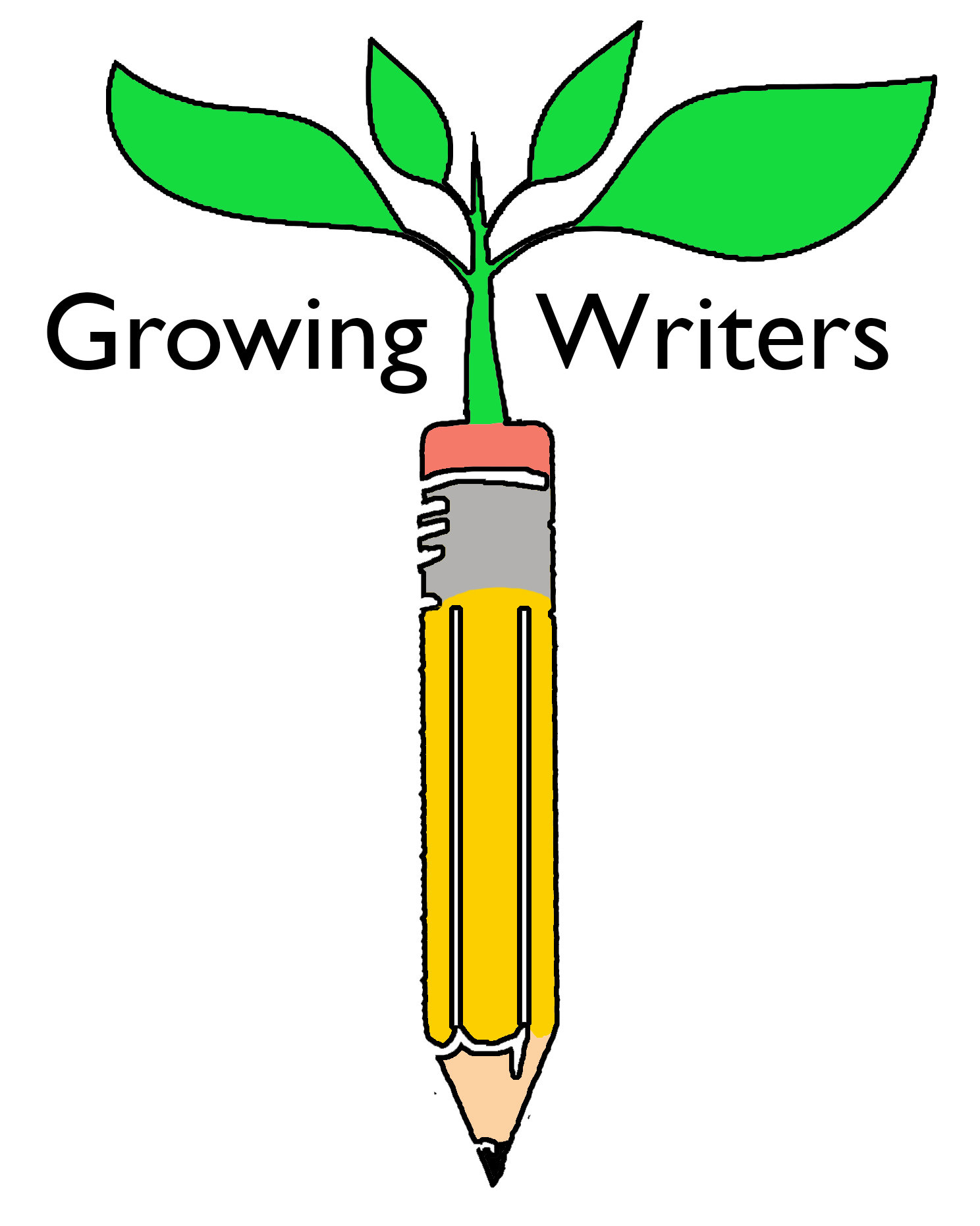 Lesson 1*

How do people communicate?
*before beginning the workbooks
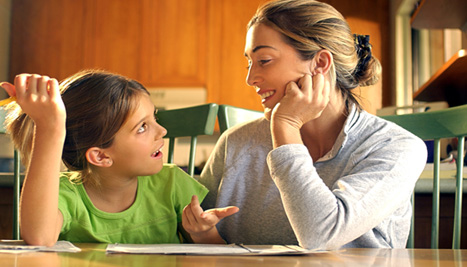 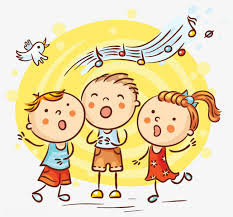 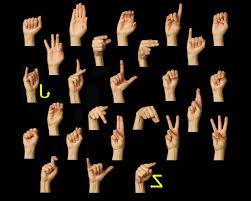 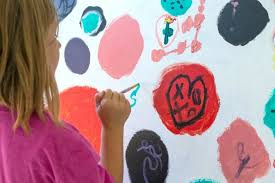 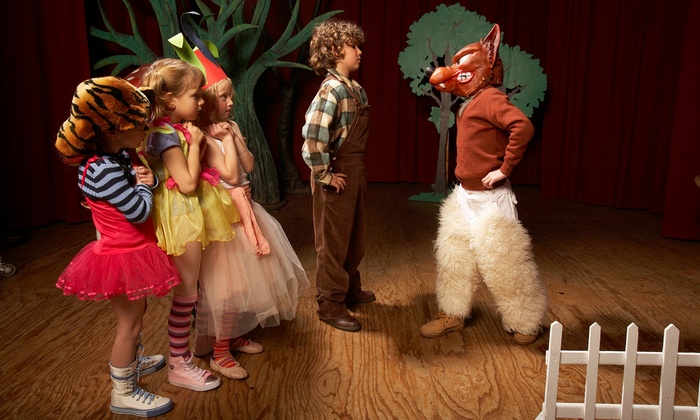 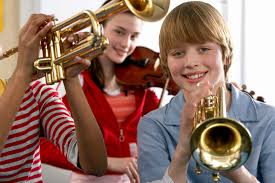 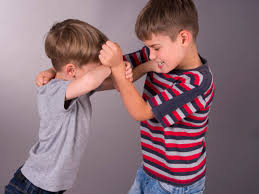 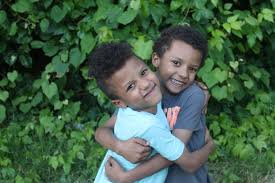 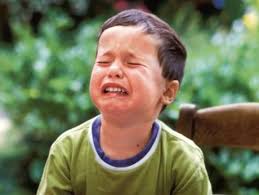 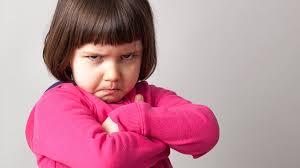 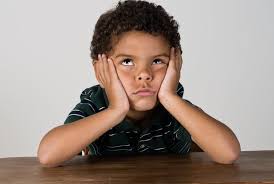 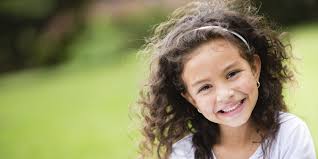 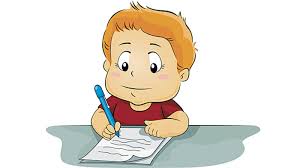 Writing can communicate
A feeling
A story
An idea
Important information
Facts you know
Directions
Some days the teacher will tell you what he or she wants you to communicate.
Some days you will decide what you want to communicate.
In order to communicate your feelings, thoughts, and what you know, you need an audience. Your audience is who reads or hears what you wrote. Who will your audience be this year?
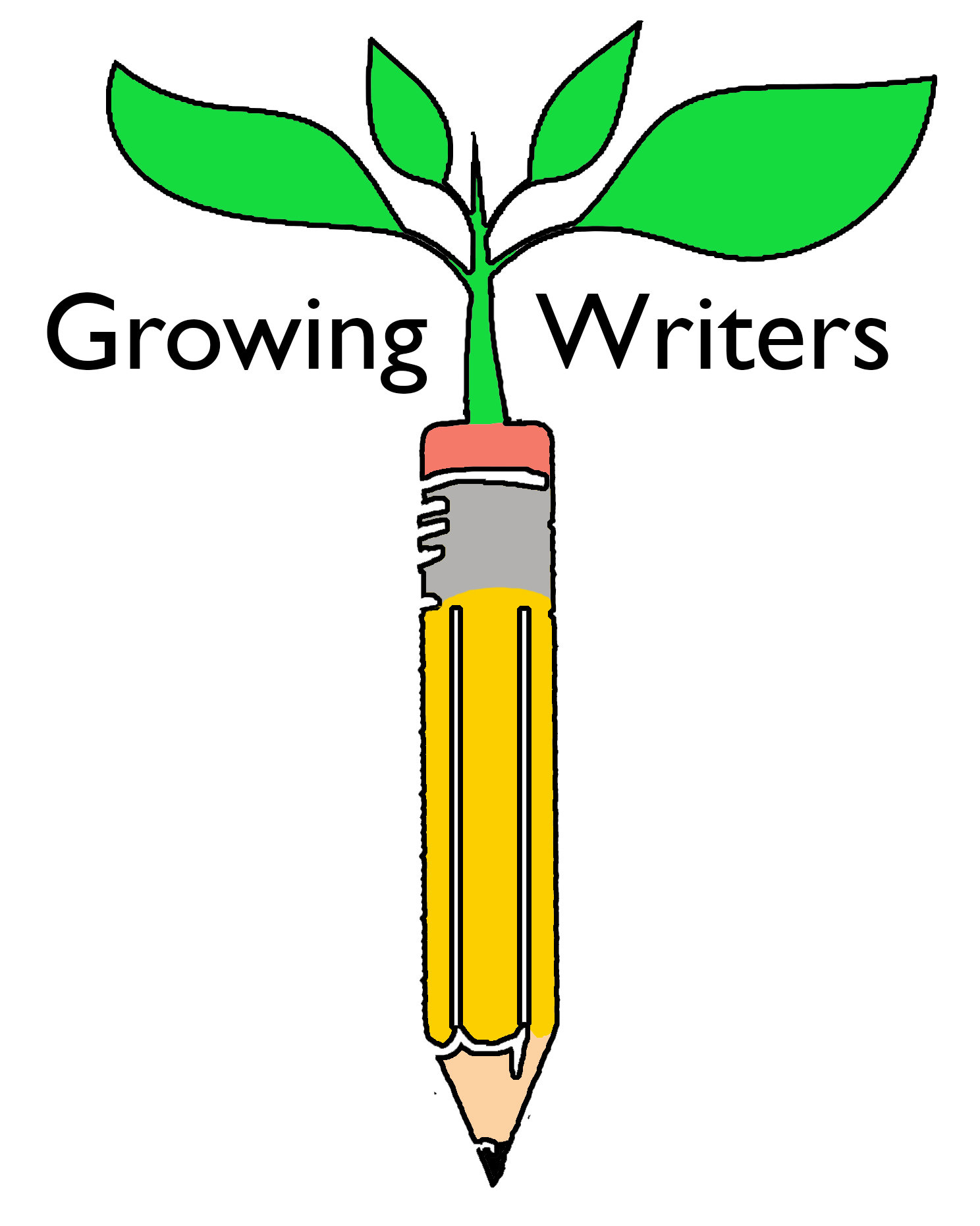 Lesson 2*

What are writing conventions?
*before beginning the workbooks
What are conventions?
are the rules
Conventions
of writing.
Witot convetins It WiLbehrd
TooredYou r riding and thiymit
Givup
thanYu                         wOnT                   communicate
Yr          grat             Idas